Formulation, implementation, and testing of an intermediate complexity model for robust soil biogeochemistry modeling
Jinyun Tang (jinyuntang@lbl.gov) and William J. Riley
Lawrence Berkeley National Laboratory
Large BGC uncertainty from poor numerics
Stoichiometry based flux back-tracing solver
The negative stoichiometry is used to modify the reaction rates, so the solutionis non-negative and mass conservative
Each reaction of the the revised soil BGC model is written in the stoichiometric form
Significant divergence in predicted change in carbon stocks
In ALM-V0, the nitrogen immobilizers and mobilizers are coupled asynchronously, whereas the conceptual model indicates the two should be coupled synchronously. This inconsistency leadsto large uncertainties of the predicted land carbon stocks under RCP4.5 CO2 forcing (see below)..
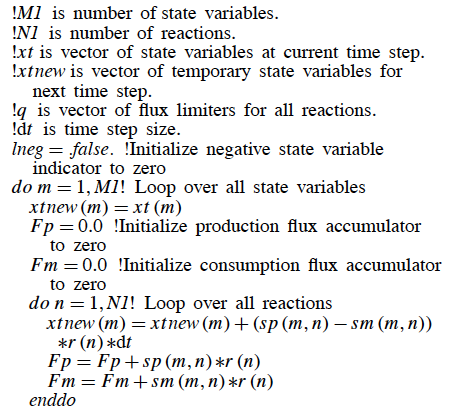 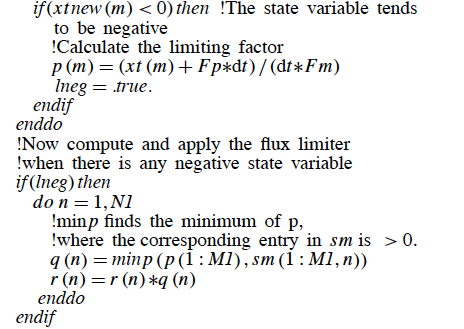 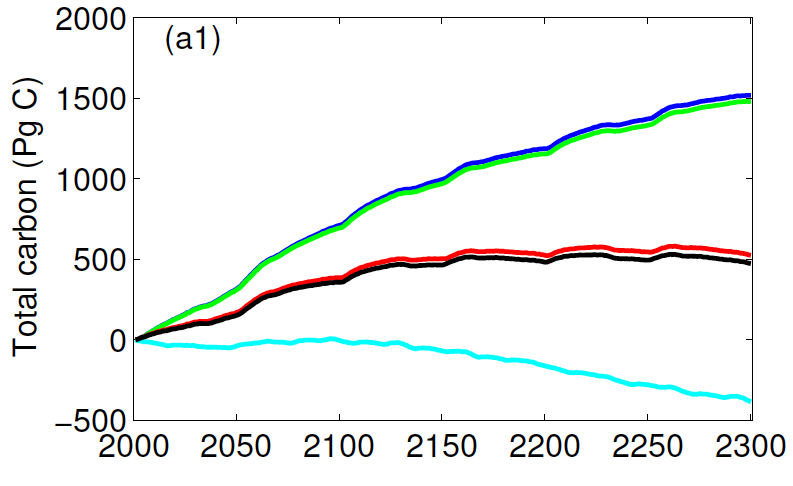 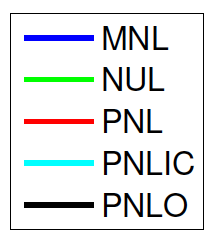 1900 Pg C
~
900 ppmv CO2
Pseudo code for the flux back-tracing algorithm
Solution Attempts
Ideas
A reformulation of the soil BGC
The soil BGC module in ALM-v0 and ALM-v1 do not appropriately represent (1) litter decomposition, (2) clay effect on soil carbon stabilization, or (3) dissolved organic carbon dynamics. Further, the overall code implementation is non-modular. Therefore, a reformulation is proposed to enable(1) systematic resolution of the numerical inconsistency, (2) better representation of soil BGC, and (3) potential coupling to aquatic BGC. The new BGC will also allow a straightforward andconsistent extension to microbe explicit models.
Improving the nitrification-denitrification cycle
With the redefined model structure, the new soil BGC shall allow a straightforward extension to better resolve the nitrification-denitrification cycle (NDC) with explicit microbes. The new NDCmodule includes two guilds AOB (ammonia oxidizing bacteria), one guild NOB (nitrite oxidizingbacteria), and one guild facultative DEN (denitrifier) bacteria, all of which are modeled using thedynamic energy budget theory and ECA kinetics in presence of plants and soil minerals.
N2O, N2
AOB
NOB
LitterMetabolite, cellulose, lignin
LitterMetabolite, cellulose, lignin
NH3, CO2
NO2-
NO, N2O
DOM
Coarse woody debris
Fine woody branch, dead large wood, dead coarse root
DEN
NO3-
Soil OMLabile, slow, passive
Soil OM
Microbial, DOM, passive
N2
New soil BGC
Revised nitrification-denitrification module
Old soil BGC
For additional information, contact:
Staff Member
Title
Institution or Organization
(555) 555-1234
staff.member@email.gov
climatemodeling.science.energy.gov/acme